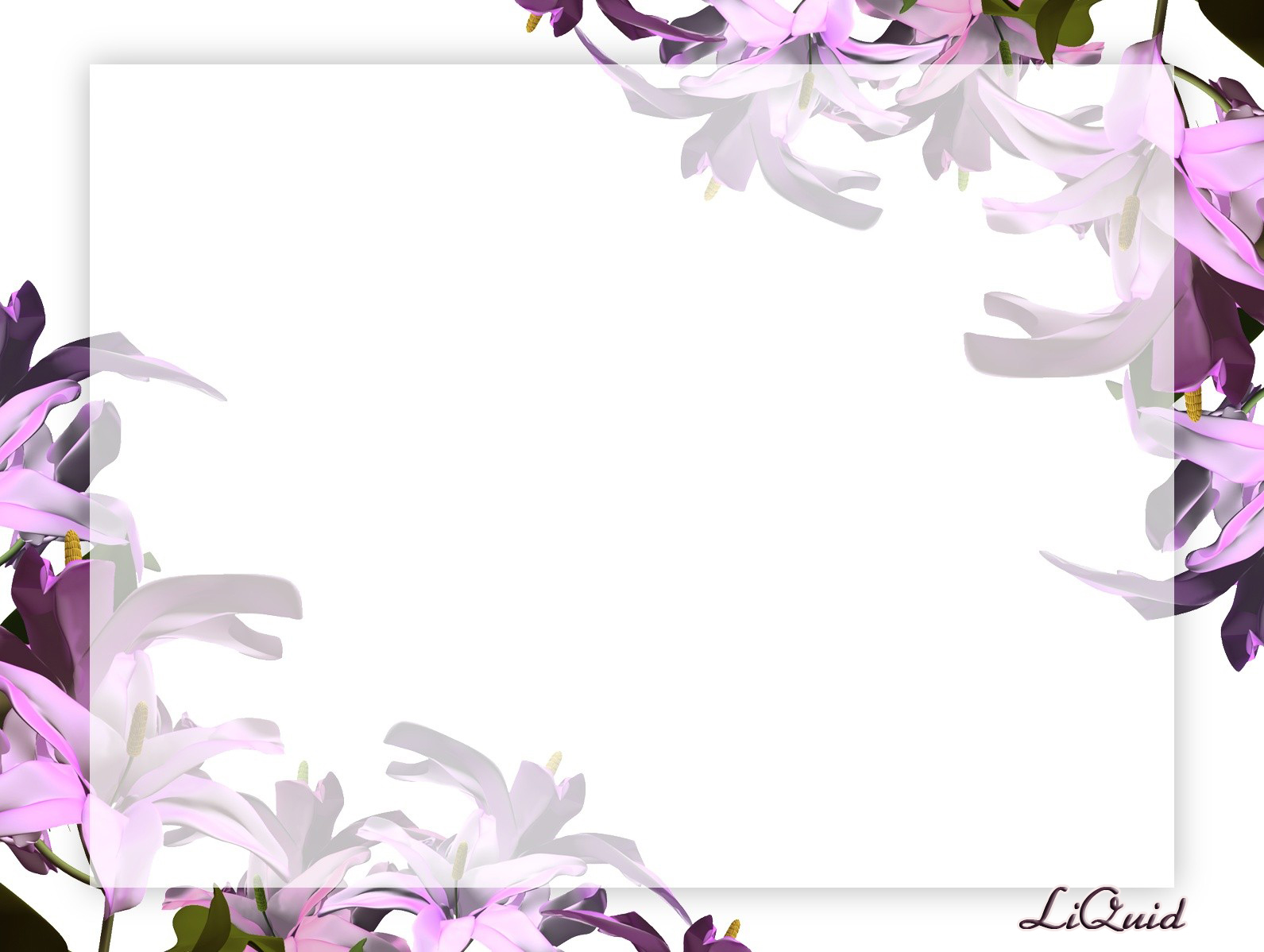 SYARAT DAN POLA PENGEMBANGAN PARAGRAF
MKU
BAHASA INDONESIA
UNIVERSITAS LAMPUNG
			2025
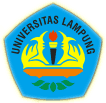 terdapat kaitan yang erat antara kalimat yang satu dengan kalimat yang lain
semua kalimat yang membangun paragraf tersebut secara bersama-sama mendukung satu pokok pikiran
pokok pikiran yang ada dalam paragraf dikembangkan dengan memperhatikan keteraturan rincian dan pengurutan pikiran-pikiran penjelas secara baik
Contoh paragraf yang memiliki ketiga syarat
(1) Kesalahan berbahasa merupakan suatu bagian dari proses belajar bahasa yang tidak dapat dihindarkan. (2) Artinya, kesalahan berbahasa itu akan selalu timbul pada setiap kegiatan belajar  bahasa. (3) Orang tidak dapat belajar bahasa dengan baik tanpa berbuat kesalahan. (4) Hubungan antara pembelajaran bahasa dan kesalahan berbahasa dapat diibaratkan sebagai hubungan antara air dengan ikan. (5) Sebagaimana ikan hanya dapat hidup dan ada dalam air, demikian juga dengan kesalahan berbahasa, akan selalu terjadi dalam pembelajaran bahasa (Rusminto, 2011: 2).
Unsur Penanda Kepaduan Paragraf
Pengulangan Kata atau Frasa Kunci
Contoh 

(1) Tujuan penulisan tidak sama dengan maksud penulisan. (2) Tujuan penulisan adalah perubahan tingkah laku yang kita inginkan terjadi dalam diri pembaca setelah mereka selesai membaca tulisan kita. (3) Misalnya, setelah selesai membaca tulisan kita seseorang berubah dari tidak tahu sesuatu menjadi tahu sesuatu yang kita informasikan dalam tulisan kita. (4) Sementara itu, maksud penulisan adalah motivasi yang mendorong kita melakukan kegiatan menulis, baik yang timbul dari diri kita sendiri (intrinsik) maupun yang timbul oleh karena rangsangan dari luar (ekstrinsik). (5) Misalnya, kita menulis dengan maksud agar memperoleh keuntungan berupa uang, popularitas, atau yang lainnya (Syafi,ie, 1988: 28).
Contoh 

(1) Para petani singkong mengeluh dengan adanya harga singkong di pasaran. (2) Para petani singkong mengeluhkan harga singkong yang tidak stabil. (3) Pada saat para petani singkong menanam, harga singkong cukup baik, tetapi pada saat para petani singkong panen, harga singkong langsung turun drastis. (4) Ketidakstabilan harga singkong di pasaran ini membuat para petani singkong merasa enggan untuk menanam singkong kembali pada musim tanam yang akan datang. (5) Para petani singkong  bersiap-siap alih profesi menjadi pembuat batu bata, kuli bangunan, atau pekerjaan lain selain bertani.
Penggunaan Kata Ganti
Contoh 

	(1) Keluarga berencana bukan hanya bertujuan untuk membatasi kelahiran, melainkan juga berusaha agar setiap keluarga merencanaan atau mengatur kelahiran. (2) Dengan cara demikian, dapat diperhitungkan sebaik-baiknya hari depan anak-anaknya. (3) Ibu tidak selalu merana karena setiap tahun harus melahirkan. (4) Ayah tidak terlalu pusing memikirkan usaha menyekolahkan mereka. (4) Begitu pula anak-anak yang dilahirkan tidak akan terlantar, baik tentang pangan, sandang, dan pendidikannya. (6) Jadi, inti keluarga berencana ialah menjamin kebahagiaan hidup keluarga lahir batin (modifikasi dari Soedjito dan Hasan, 1991: 25).
Penggunaan Kata atau Frasa Transisi
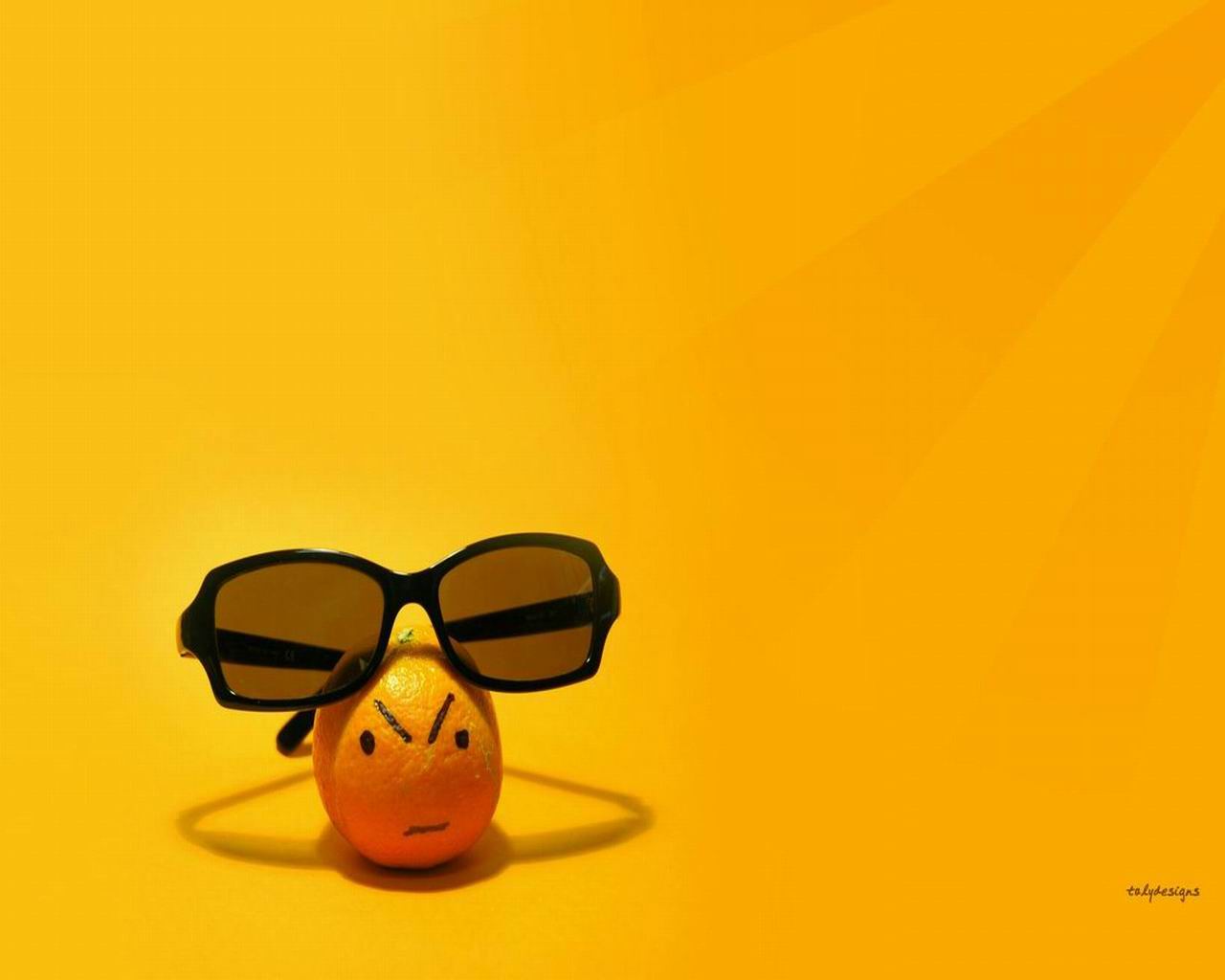 Pola Pengembangan Paragraf
dengan
1. Hal-hal Khusus
2. Alasan-alasan
3. Perbandingan
4. Contoh-contoh
5. Definisi Luas
6. campuran
Pengembangan paragraf dengan hal-hal khusus
Mengemukakan rincian-rincian yang bersifat khusus dari hal yang bersifat umum. 

	Pengembangan dengan pola ini dapat ditempuh dengan dua cara, yaitu
	 (1) pengembangan paragraf dengan pola 	umum-khusus, dan 
	(2) pengembangan dengan pola khusus-	umum.
Contoh:

	(1) Bahasa memegang peranan yang sangat penting dalam kehidupan manusia. (2) Kebudayaan suatu bangsa dapat dikembangkan dan diturunkan kepada generasi-generasi mendatang melalui bahasa. (3) Semua yang berada di sekitar manusia, misalnya peristiwa-peristiwa dan hasil karya manusia dapat diungkapkan kembali dengan bahasa juga. (4) Semua orang menyadari bahwa semua kegiatan dalam masyarakat akan lumpuh tanpa bahasa (modifikasi dari Soedjito dan Hasan, 1991: 13).
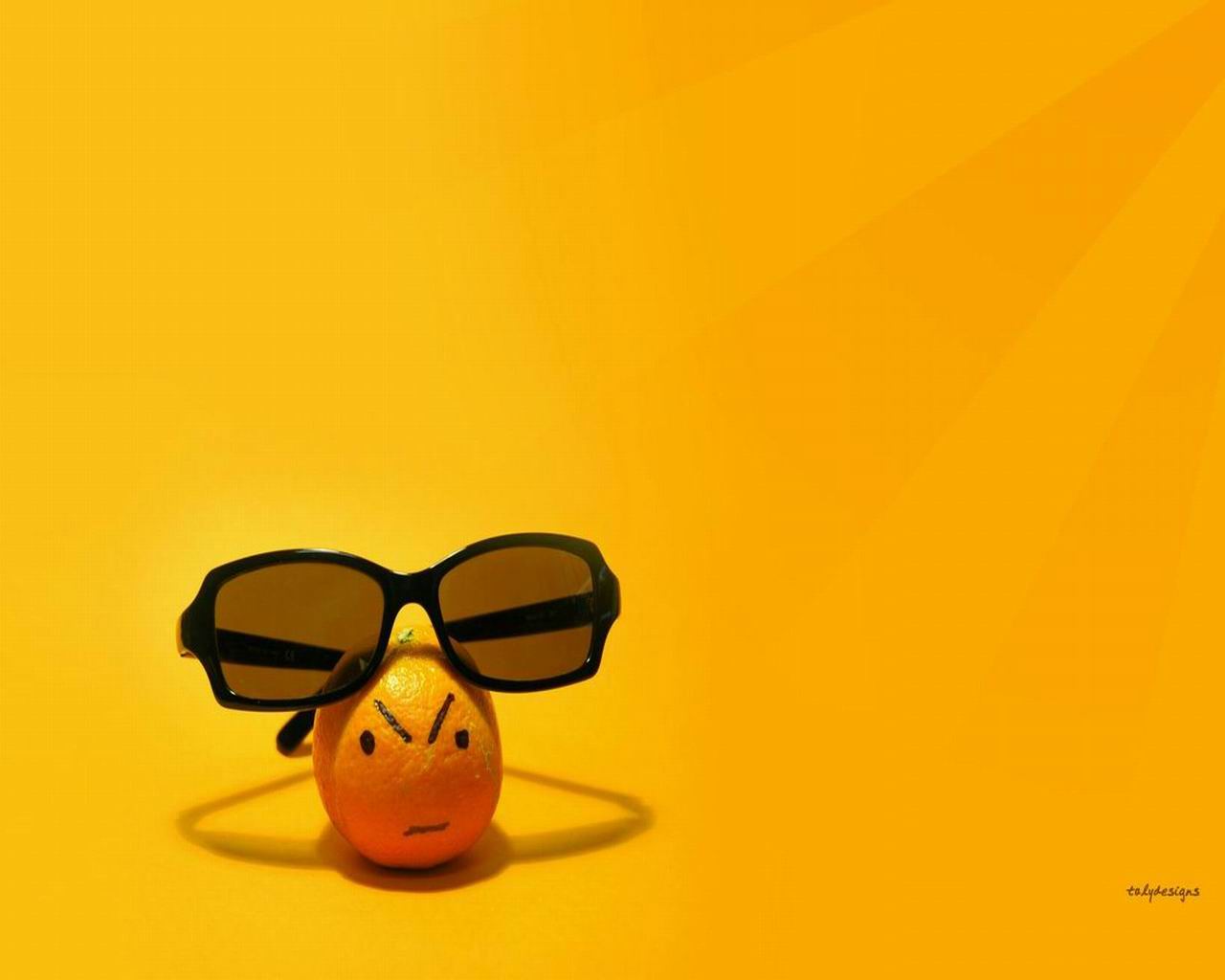 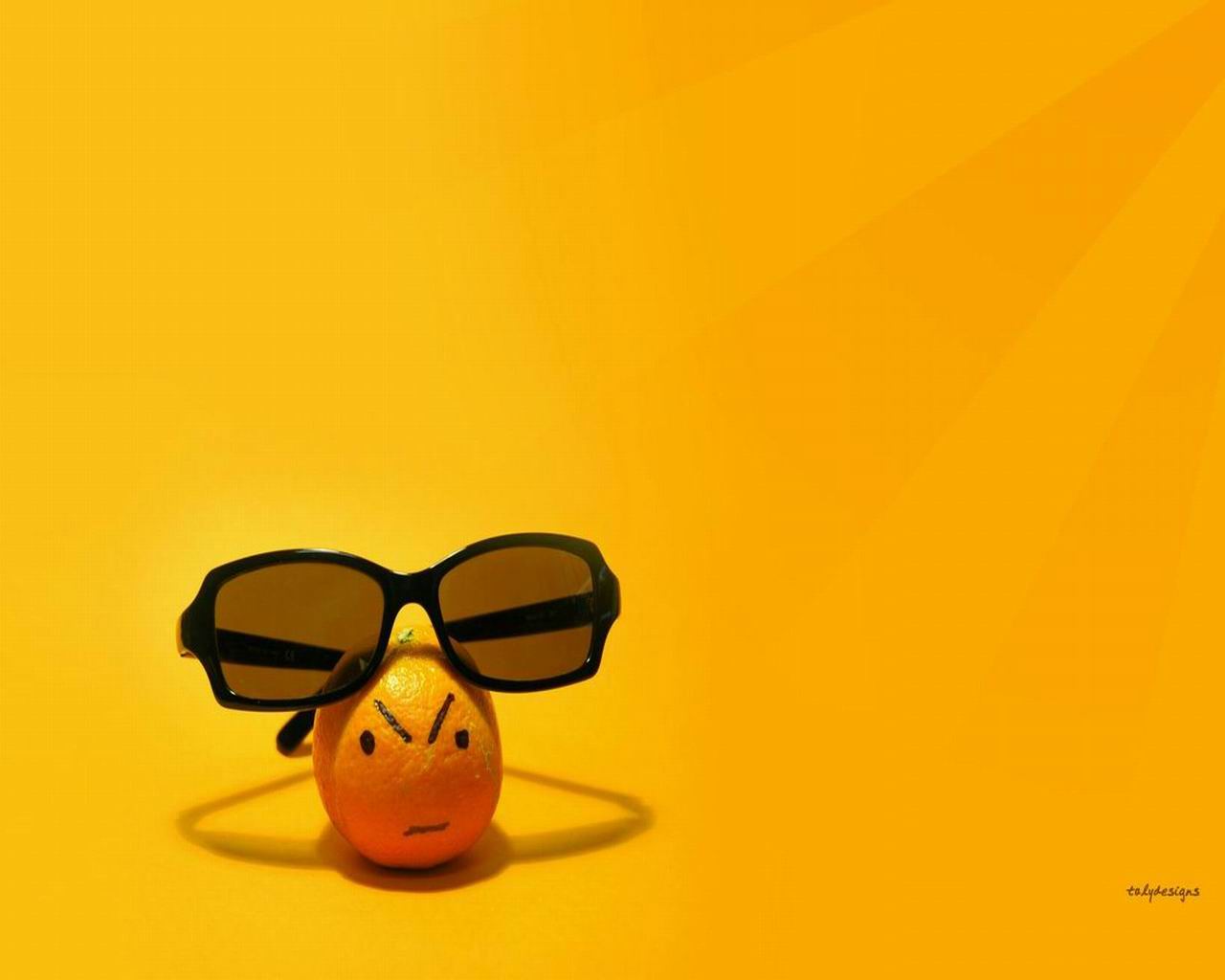 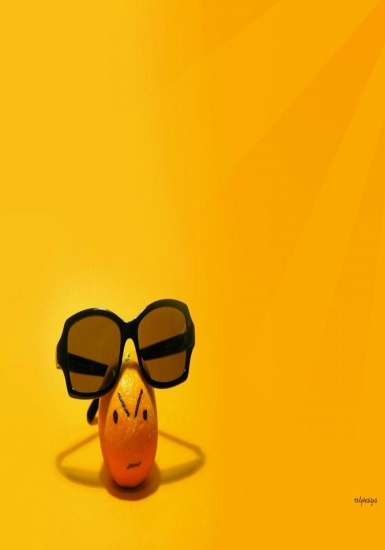 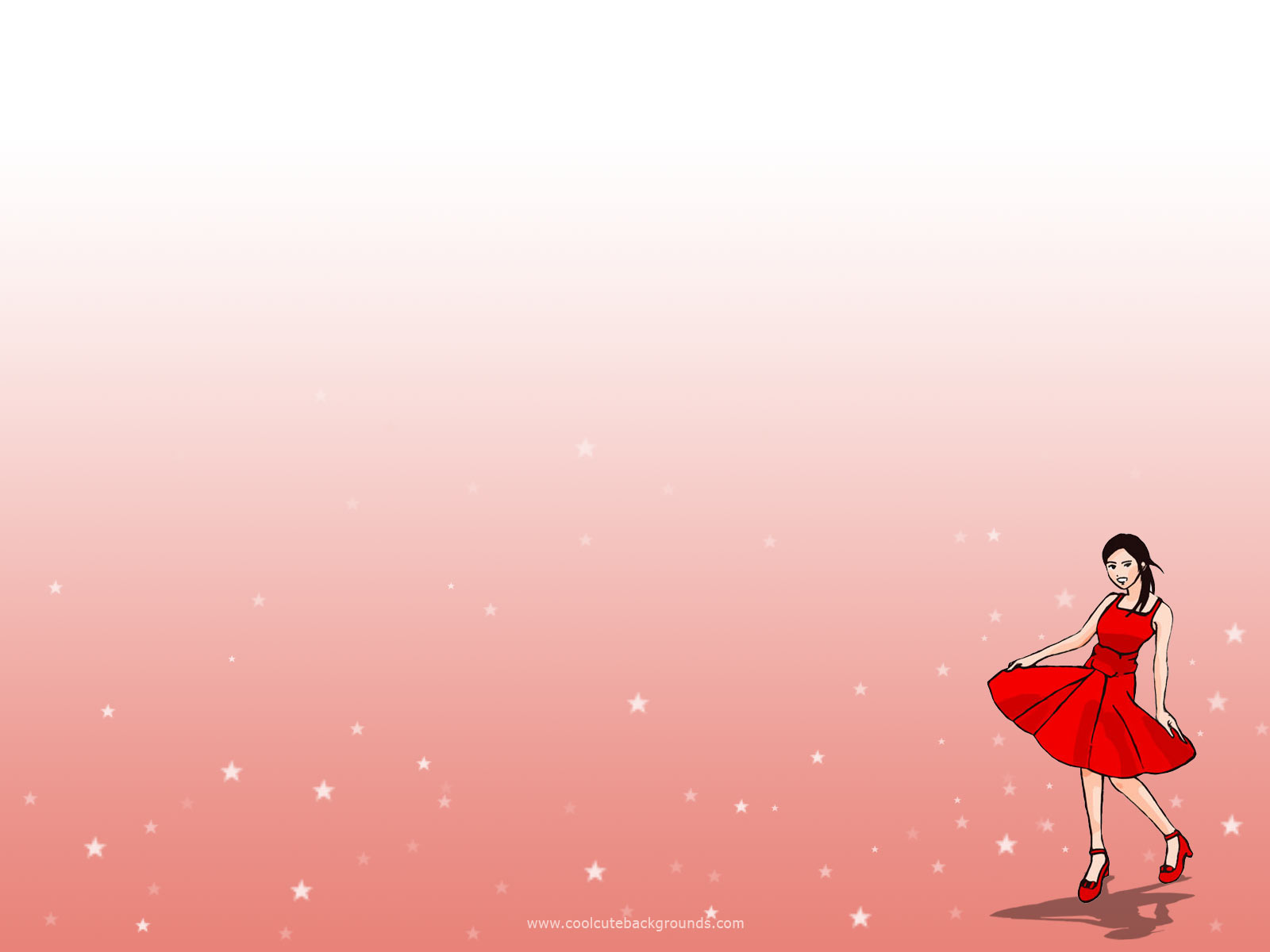 Pengembangan paragraf denganAlasan-Alasan
Pengembangan dengan cara ini dapat dilakukan dengan dua cara, yaitu (1) pengembangan dengan sebab-akibat dan (2) pengembangan dengan akibat-sebab.

Contoh:

	 (1) Sudah enam bulan berlalu tetapi semburan lumpur panas di Sidoarjo Jawa Timur belum juga dapat diatasi. (2) Kerugian akibat musibah ini sudah tidak terhitung banyaknya. (3) Perusahaan-perusahaan di sekitar wilayah Sidoarjo satu per satu gulung tikar. (4) Sekitar tiga belas ribu kepala keluarga kehilangan tempat tingggal dan mata pencahariannya. (5) Jalur transportasi di sekitar wilayah Sidoarjo mengalami kemacetan rutin yang sangat luar biasa. (sebab—akibat, akibat, akibat) (Modifikasi dari Radar Lampung, 5 April 2007,  hlm. 6)
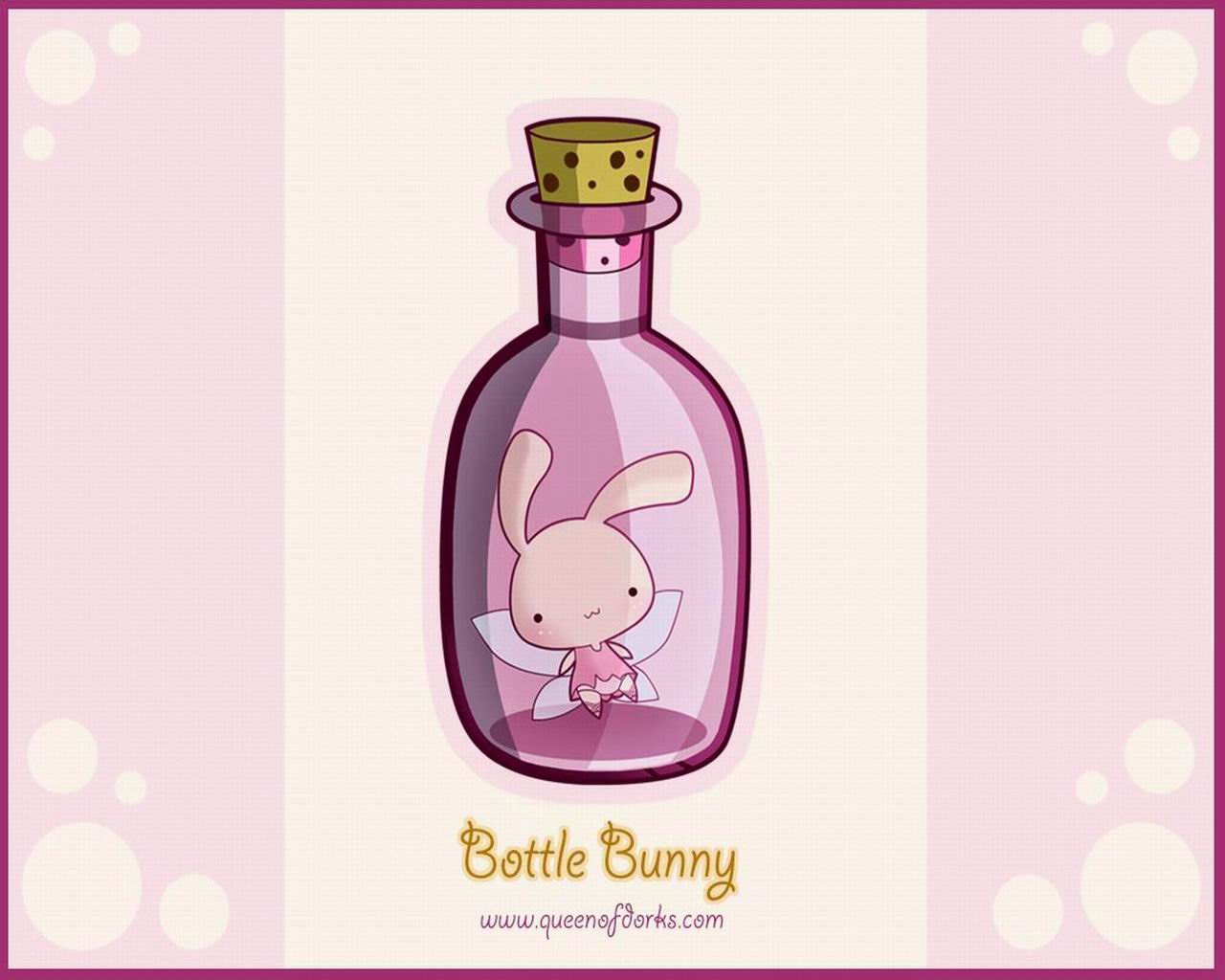 Pengembangan paragraf denganPerbandingan
Pengembangan dengan perbandingan dapat disusun dengan dua cara:

terlebih dahulu mengemukakan semua rincian tentang hal pertama, kemudian dilanjutkan dengan mengemukakan semua rincian tentang hal kedua. Jadi, paragraf tersebut seolah-olah terdiri atas dua bagian, yaitu bagian yang memuat hal pertama beserta dengan rinciannya dan bagian yang memuat hal kedua beserta dengan rinciannya juga.
mengemukakan kedua hal yang diperbandingkan tersebut secara bersama-sama, termasuk rincian kedua hal tersebut.
Contoh: 

	(1) Dalam Analisis kesalahan berbahasa, istilah kesalahan dibedakan dari kekeliruan. (2) Perbedaannya terletak pada sifat-sifat penyimpangannya. (3) Kesalahan bersifat lama dan bersumber pada kompetensi. (4) Perbaikan terhadap kesalahan hanya dapat dilakukan dengan bantuan pihak luar, baik oleh guru, sesama teman, maupun dari membaca (5) Sementara itu, kekeliruan biasanya bersifat sementara dan bersumber pada performansi. (6) Perbaikan terhadap kekeliruan dapat dilakukan oleh siswa itu sendiri (Modifikasi dari Widodo dkk., 1997: 92).
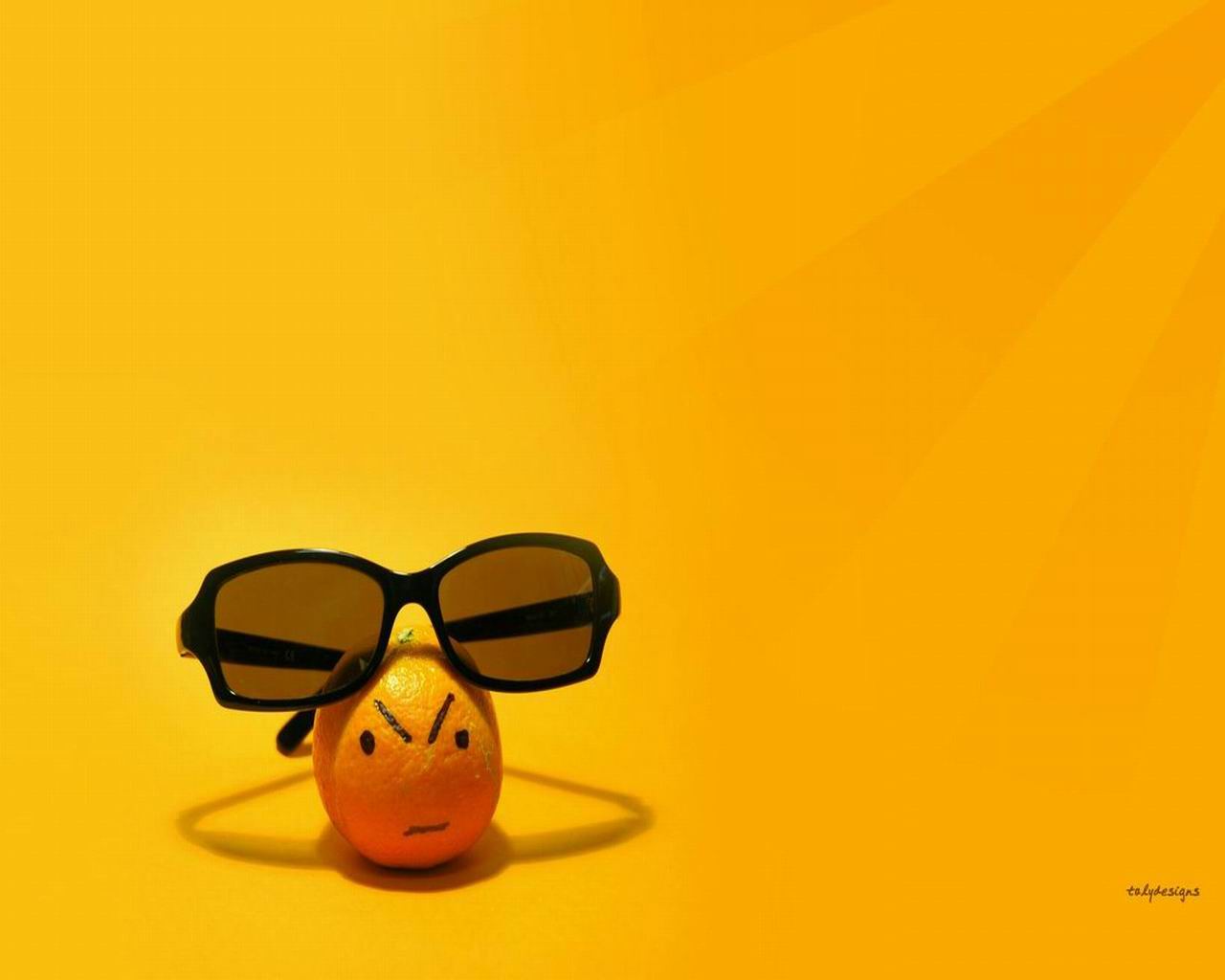 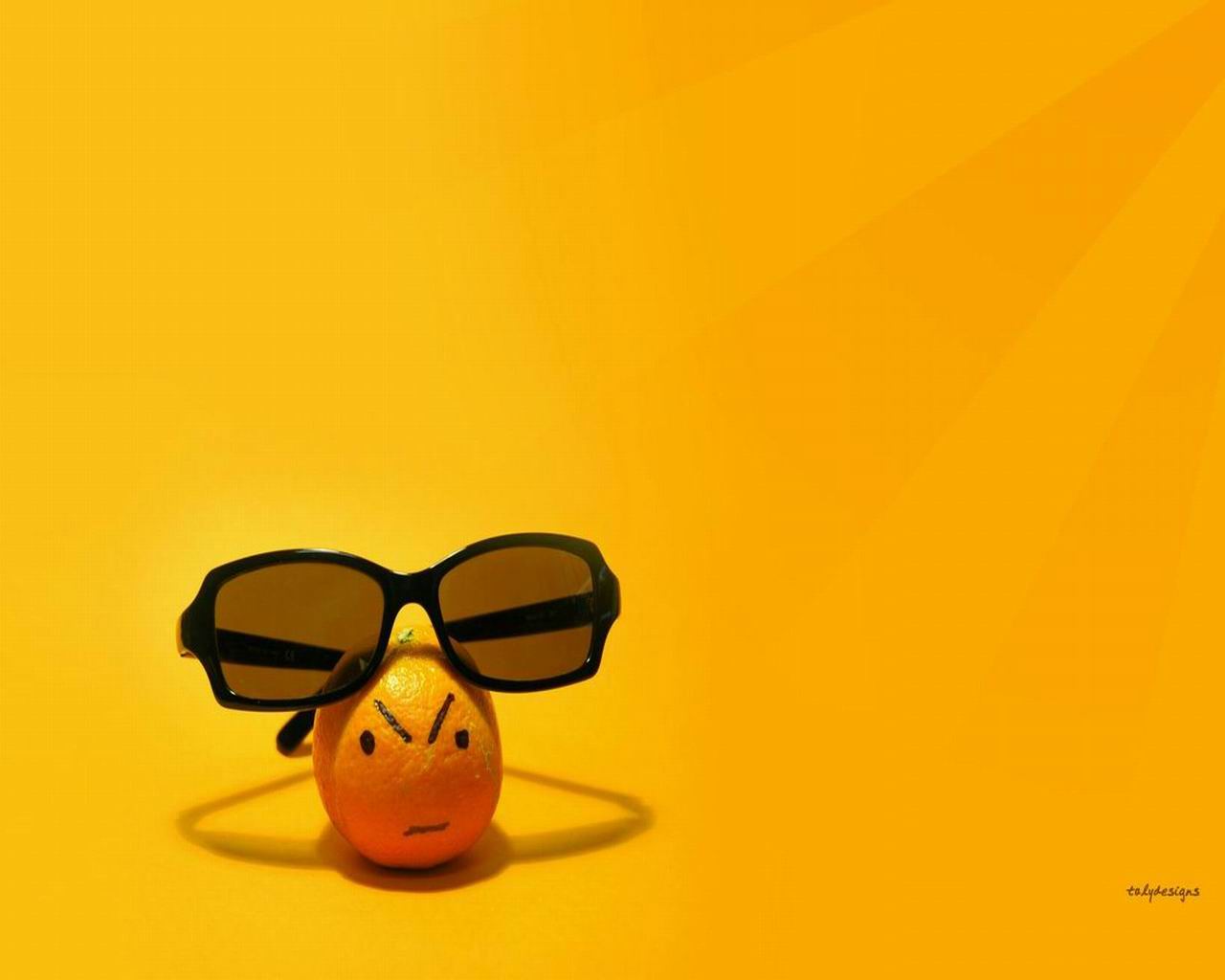 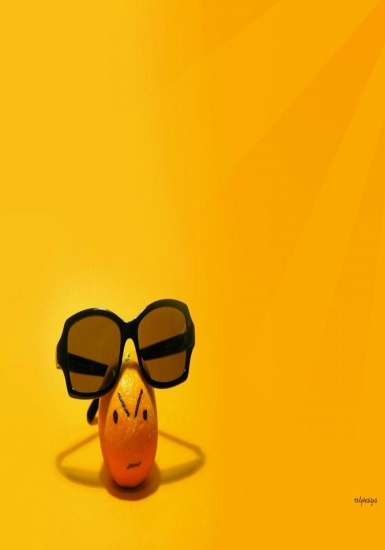 Pengembangan paragraf denganContoh-contoh
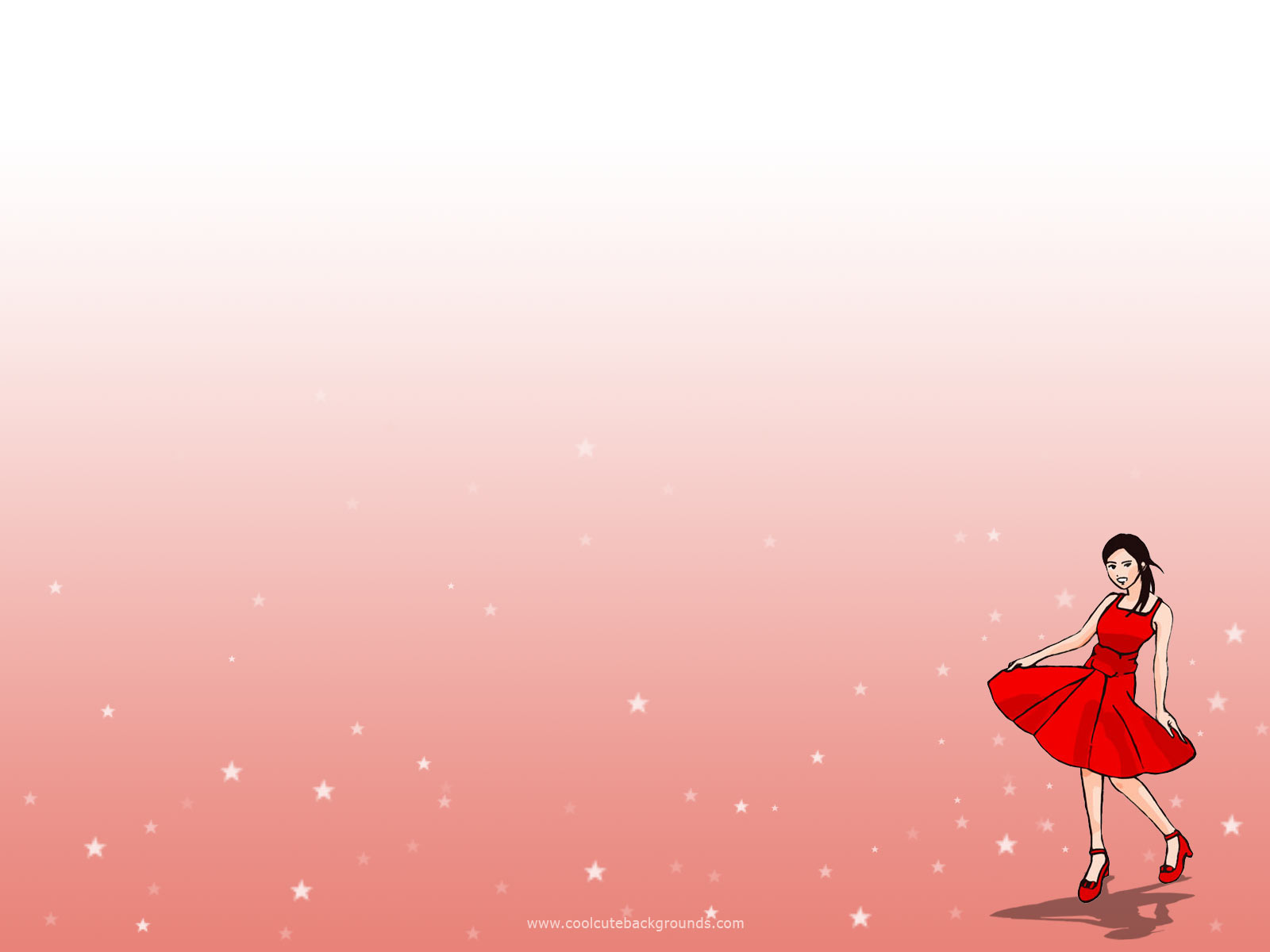 Pengembangan paragraf dengan contoh-contoh dilakukan dengan mengemukakan suatu pernyataan yang menjadi inti persoalan, kemudian diikuti dengan rincian yang berupa contoh-contoh dari pernyataan tersebut. Realisasi dari cara ini terdiri atas satu macam pola pengembangan, yaitu terlebih dahulu mengemukakan  sebuah pernyataan, kemudian diikuti dengan contoh-contoh.

Contoh:
	(1) Anak muda yang menggoda atau mengincar lawan jenis menunjukkan sikap yang antusias. (2) Hal ini terlihat dalam film Jomblo. (3) Dalam film tersebut, Bimo begitu antusias mengajak Agus untuk ikut bersama Doni ke diskotik tempat di mana ia akan diajarkan bagaimana menggoda atau menarik perhatian wanita. (4) Dalam film Catatan Akhir Sekolah, terlihat Alde, Arian, dan Agni memperhatikan wanita seksi yang sedang berjalan di depan mata mereka dalam waktu yang cukup lama. (5) Sementara itu, dalam film Lentera Merah, Ikbal menunjukkan sikap antusias pada saat mengajak Risa untuk menemaninya makan di kantin (modifikasi dari Siska Belina, 2008: 75).
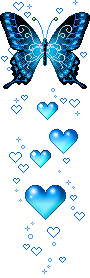 Pengembangan paragraf denganDefinisi Luas
Pengembangan paragraf yang dilakukan dengan mengemukakan definisi formal terlebih dahulu kemudian diikuti dengan rincian yang berupa definisi luas dari definisi formal tersebut.

Contoh 

	(1) Guru adalah pahlawan tanpa tanda jasa. (2) Mereka adalah orang-orang yang berkewajiban mendidik anak-anak bangsa. (3) Kebahagiaan guru adalah jika melihat anak didiknya berhasil meraih cita-cita. (4) Mereka tidak pernah berharap apa-apa dari keberhasilan yang diraih oleh anak didik mereka. (5) Guru sangat menentukan kecerdasan dan kemajuan bangsanya (Modifikasi dari Soedjito dan Hasan 1991: 29).
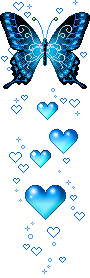 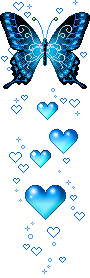 Pengembangan paragraf dengancampuran
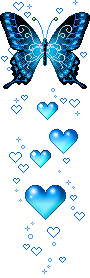 Pengembangan paragraf dengan mempergunakan beberapa cara sekaligus dalam sebuah paragraf. Artinya, dalam sebuah paragraf terdapat dua atau lebih pola pengembangan yang digunakan. Pola pengembangan paragraf jenis ini paling sering dijumpai dalam tulisan-tulisan ilmiah.

Contoh:

	(1) Di dalam sebuah wacana terdapat dua unsur utama yang membangun wacana yang bersangkutan. (2) Kedua unsur tersebut meliputi bentuk dan makna. (3) Kepaduan bentuk (kohesi) lebih mengacu pada pemakaian bentuk atau unsur bahasa tertentu yang secara nyata dapat dilihat dalam sebuah wacana. (4) Misalnya, penggunaan kata atau frase transisi. (5) Sementara itu, kepaduan makna (koherensi) dapat diartikan sebagai pengaturan secara rapi fakta dan ide menjadi suatu untaian yang logis. (6) Misalnya, keruntutan cerita sehingga cerita tersebut lebih dipahami (Pratiwi, 2011: 1).
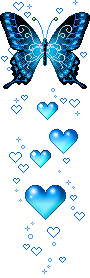 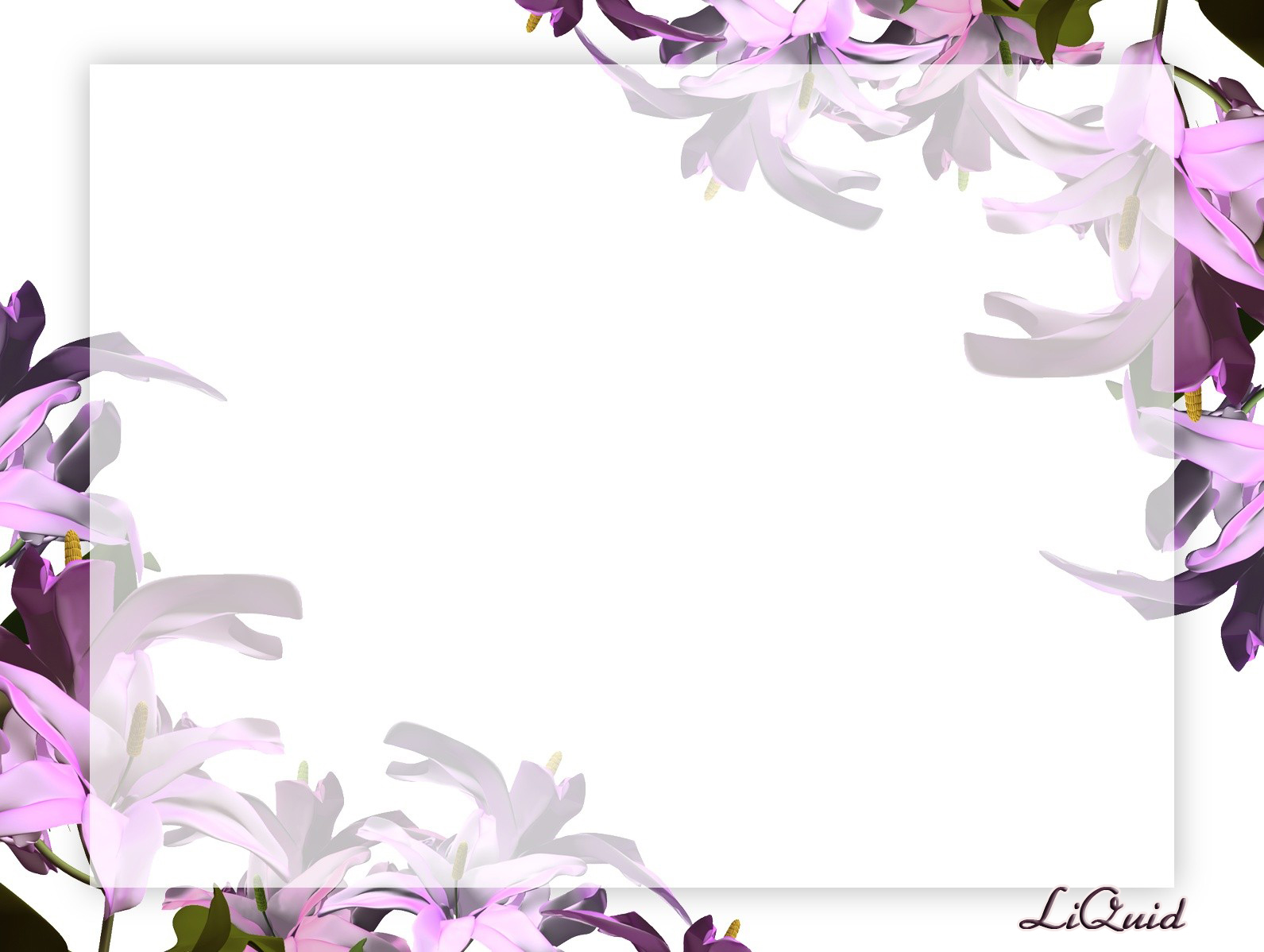 Perlatihan
1. Kerjakan tugas-tugas berikut dengan singkat dan jelas. Gunakan bahasa Indonesia yang benar.
2. Jelaskan pengertian paragraf dengan menggunakan bahasa Anda sendiri.
3. Sebut dan jelaskan jenis-jenis paragraf berdasarkan letak kalimat utamanya dalam paragraf.
4. Sebut dan jelaskan jenis-jenis paragraf berdasarkan sifat dan tujuan penulisannya.
5. Sebutkan unsur-unsur penanda kepaduan yang dapat digunakan untuk menjaga kepaduan antarkalimat dalam sebuah paragraf.
6. Susunlah sebuah paragraf dengan menggunakan unsur penanda kepaduan pengulangan kata kunci.
7. Susunlah sebuah paragraf dengan menggunakan unsur penanda kepaduan penggunaan kata ganti.
8. Susunlah sebuah paagraf dengan menggunakan kata atau frasa transisi sebagai unsur penanda kepaduannya. 
9. Susunlah sebuah wacana yang terdiri atas empat paragraf yang memenuhi syarat-syarat kepaduan. Tunjukkan unsur penanda kepaduan yang Anda gunakan dalam setiap paragraf yang Anda susun tersebut. 
10. Susunlah sebuah karangan yang terdiri atas empat paragraf. Kembangan paragraf-paragraf Anda dengan menggunakan pola-pola pengembangan paragraf yang sudah Anda pelajai pada bagian sajian. Sebutkan pola penembangan paragraf yang Anda gunakan tersebut pada bagian akhir setiap paragraf.
Rujukan
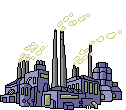 Depdikbud. 1988. Kamus Besar Bahasa Indonesia. Jakarta: Balai Pustaka. 
Finosa, Lamuddin. 2001. Komposisi Bahasa Indonesia. Jakarta: Diksi Intan Mulia.
Ginting, Cipta. 2003. Kiat Belajar di Perguruan Tinggi. Jakarta: Grasindo. 
Hariston, Maxine C. 1981. Successful Writing. New York: W.W. Norton Company. 
Keraf, Gorys. 1984. Komposisi. Ende-Flores: Nusa Indah. 
Lampung Post, 21 Februari 2007.
Murray, D.M. 1980. Writing is Process: How Writing Finds Its Own Meaning. Dalam Donovan T.R. dan McClelland, B.W. (Eds.) Eight Approaches to Teaching Composition (hlm. 3—20). Illinois: National Council Teachers of English.
Radar Lampung, 5 April 2007. 
Ramaita, Yetti. 2007. Alih Kode dan Campur Kode dalam Interaksi Belajar-Mengajar Di Kelas I Sekolah Dasar. Makalah Seminar Hasil Penelitian. Lampung: FKIP Universitas Lampung. 
Rusminto, Nurlaksana Eko. 2010. ”Paragraf dan Pengembangannya”, dalam Ginting, Cipta dan Susiladi Esti W. (Eds.). Karya Tulis Ilmiah: Pengertian, Penyusunan, Anatomi, Presentasi, dan Kebahasaan. Bandar Lampung: Lembaga Penelitian Universitas Lampung (Rujukan Utama). 
Soedjito dan Mansur Hasan. 1991. Keterampilan Menulis Paragraf. Bandung: Remaja Rosdakarya. 
Suparno. 2004. Keterampilan Dasar Menulis. Jakarta: Pusat Penerbitan Universitas Terbuka.
Syafi’ie, Imam. 1988. Retorika dalam Menulis. Jakarta: Depdikbud Dirjen Dikti, P2LPTK.
Tarigan, Henry Guntur. 1982. Menulis sebagai suatu Keterampilan Berbahasa. Bandung: Angkasa.
Widodo, Mulyanto dkk. 1997. Bahasa Indonesia. Bandar Lampung: Penerbit Universitas Lampung.
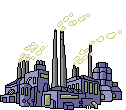